Deforestation
What is deforestation?Deforestation is  cutting down whole forests of trees
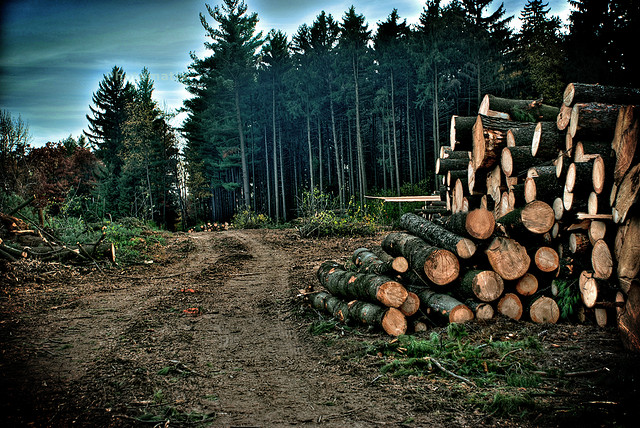 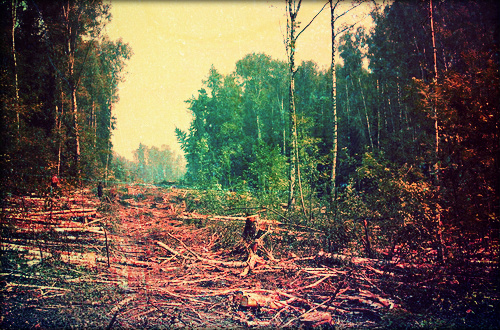 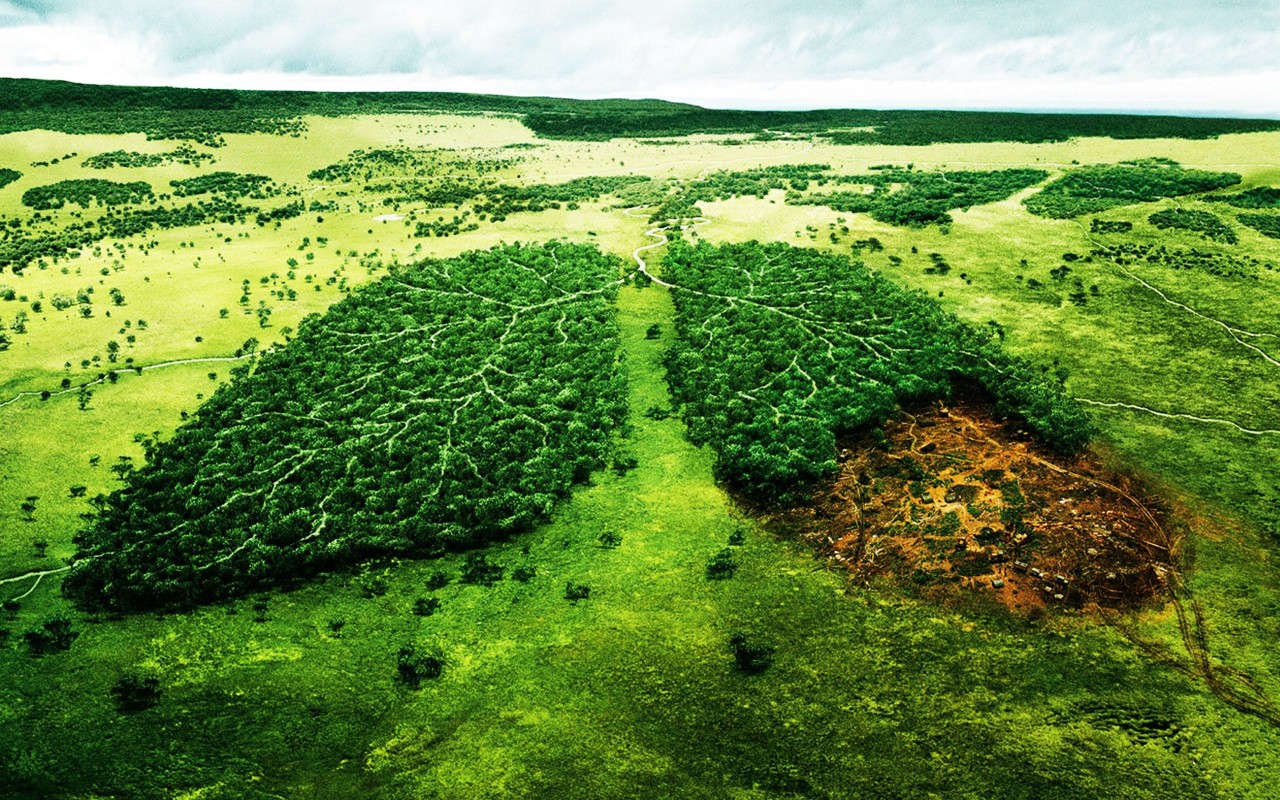 What are causes of deforestation?
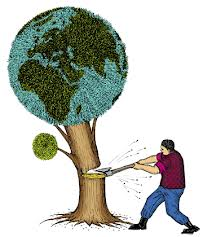 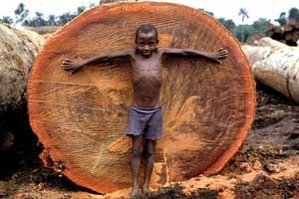 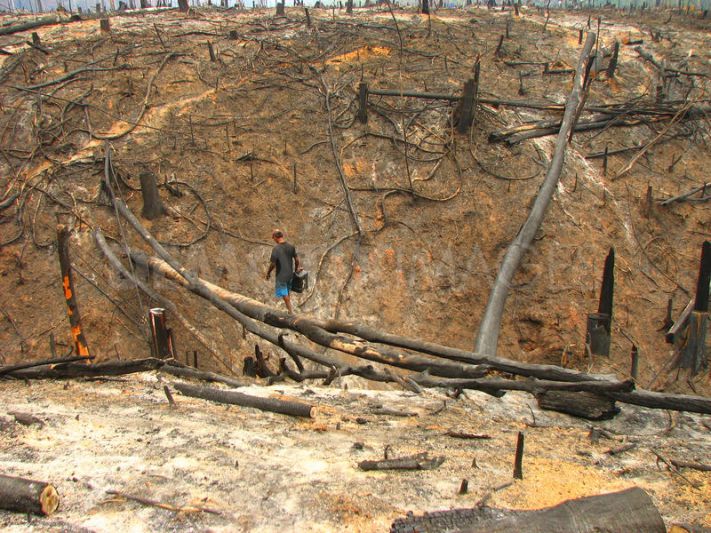 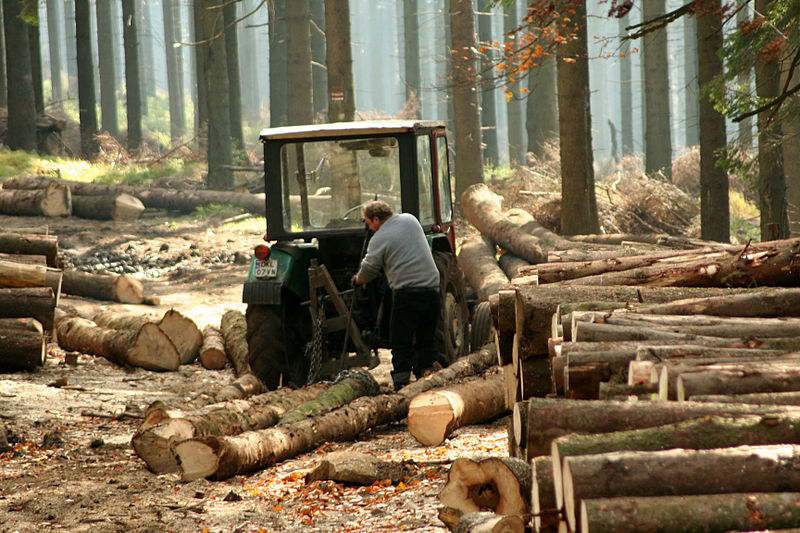 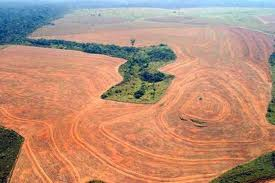 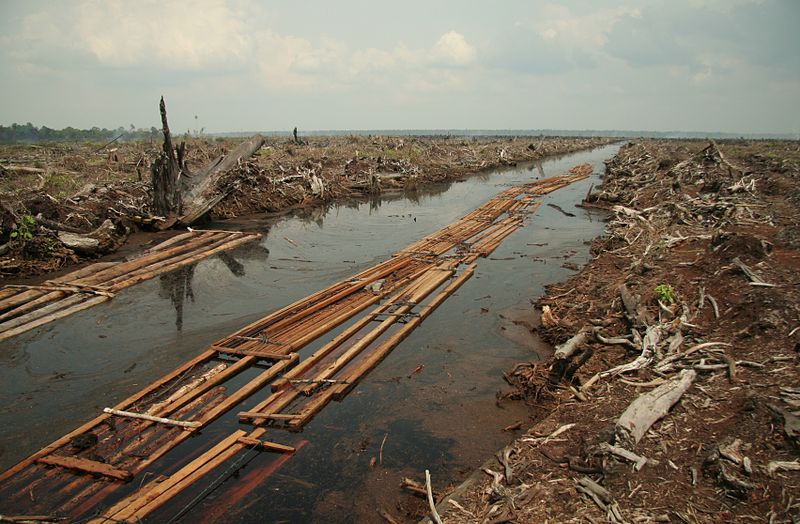 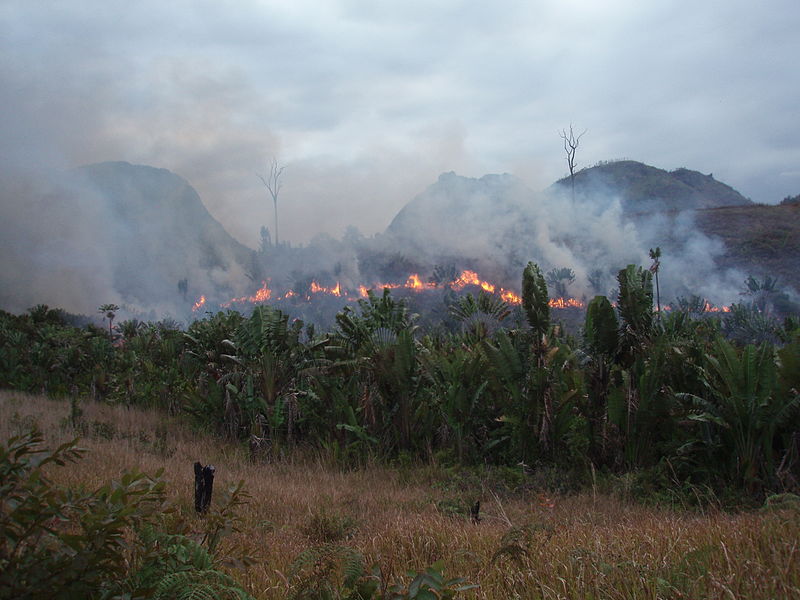 What are the effects of deforestation?
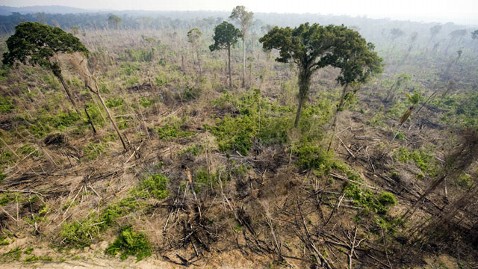 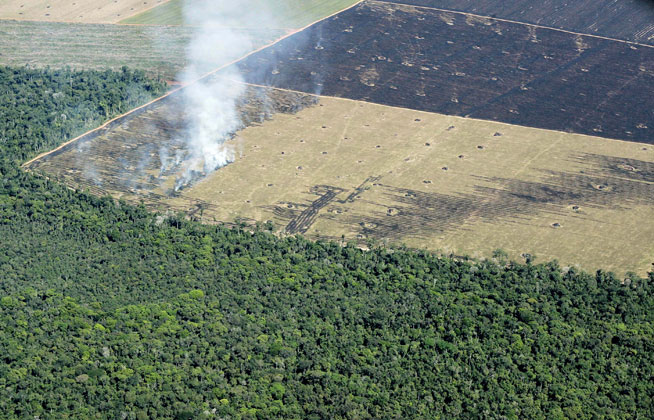 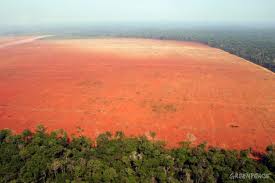 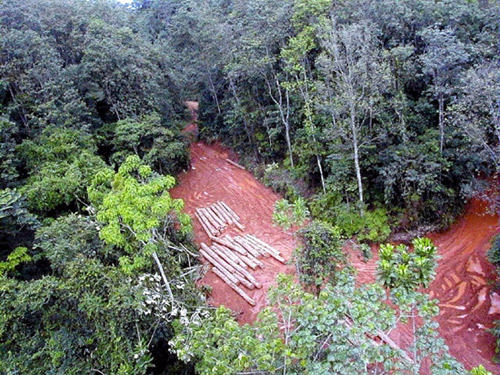 As many as 50,000 species of animals are being destroyed each year because of deforestation
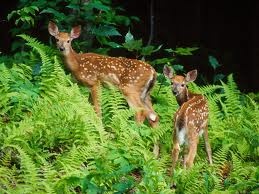 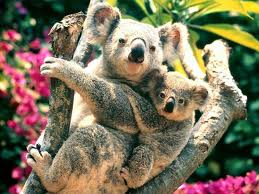 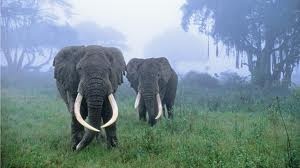